TALLERES 2024
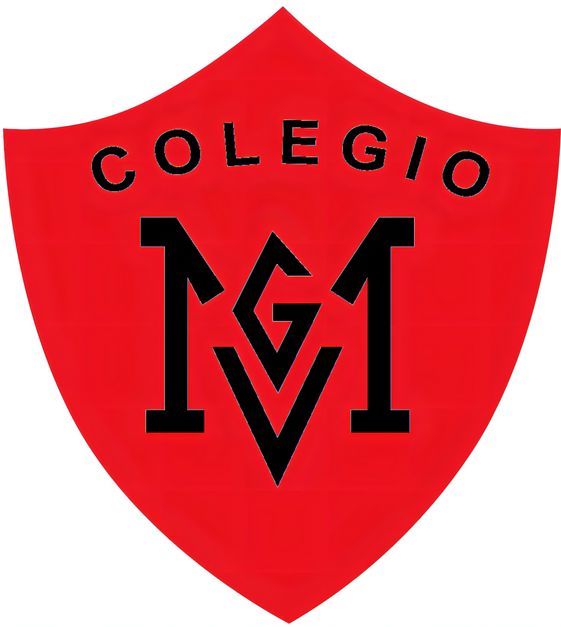